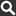 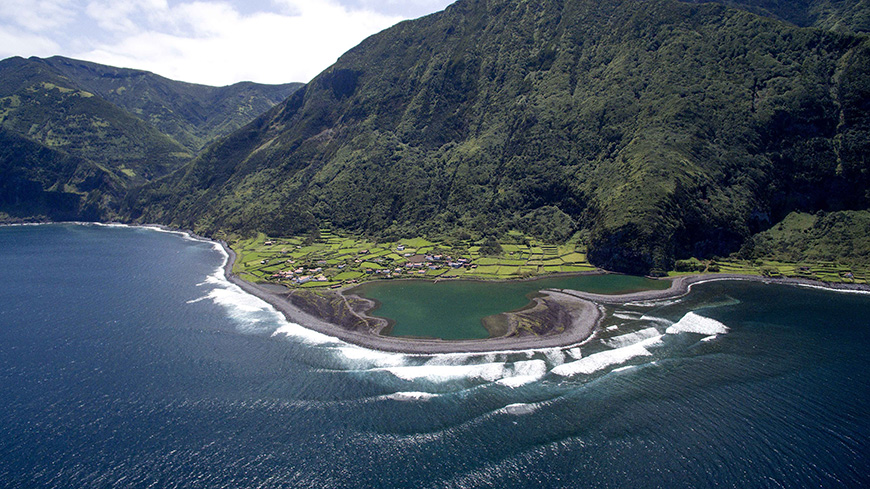 Universidade dos Açores
Estratégia de Valorização da Biodiversidade dos Açores:Contributo do Programa LIFE
http://siaram.azores.gov.pt/
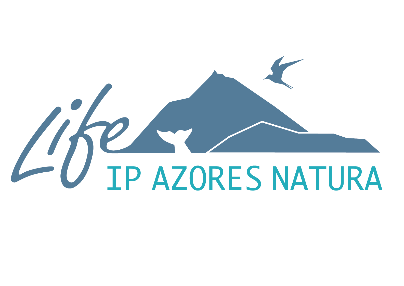 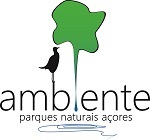 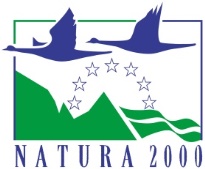 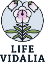 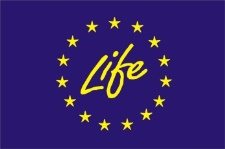 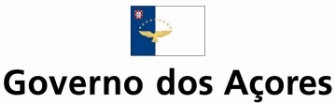 Programa LIFE
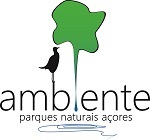 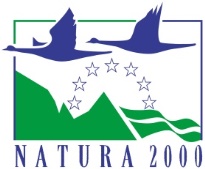 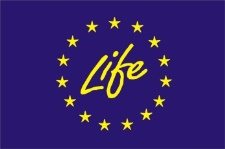 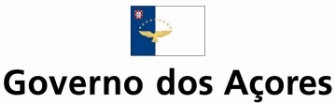 O programa LIFE é o instrumento de financiamento da UE que foi criado com o objetivo específico de contribuir para a execução, a atualização e o desenvolvimento das Políticas e Estratégias Europeias na área do Ambiente a Ação Climática, criado em 1992.
O atual período de financiamento 2014-2020 tem um orçamento de €3.4 biliões.
O programa LIFE contribui para o desenvolvimento sustentável e para a consecução dos objetivos e metas da Estratégia Europeia 2020,  o 7.º Programa de Ação em matéria de Ambiente e outras estratégias e planos relevantes da UE em matéria de ambiente e clima.
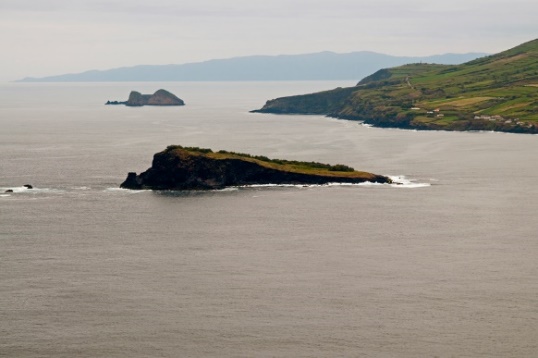 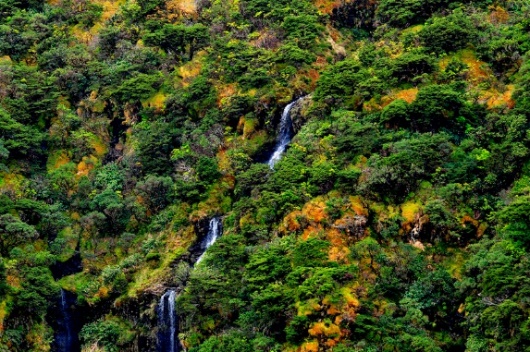 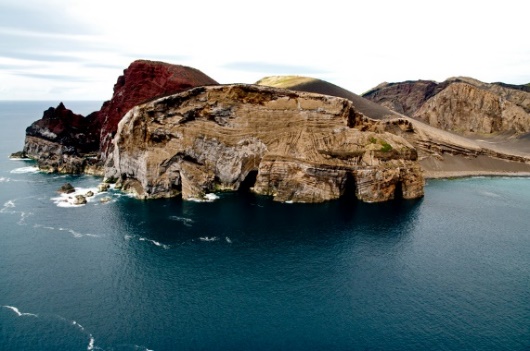 Programa LIFE
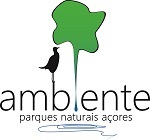 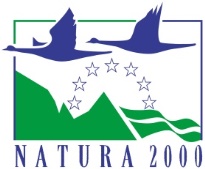 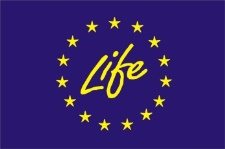 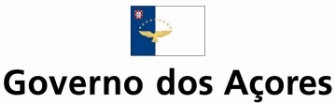 O sub-programa ambiente tem 3 domínios prioritários:
Ambiente e eficiência dos recursos
Natureza e biodiversidade
Governação e informação em matéria de ambiente

O sub-programa ação climática prevê 3 domínios prioritários:
Mitigação das alterações climáticas
Adaptação às alterações climáticas
Governação e informação em matéria de clima

O programa criou uma nova categoria de projetos – Projetos Integrados para operar a uma escala territorial grande e integrando vários fundos quer comunitários, quer privados.
Programa LIFE
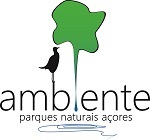 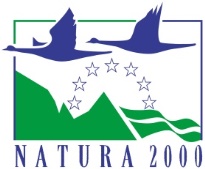 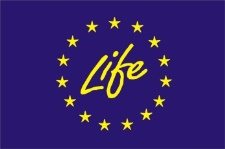 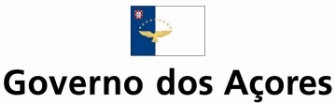 Sub-programa ambiente:
Projetos tradicionais (ex.: LIFE VIDALIA, LIFE BEETLES)
Projetos Integrados (LIFE IP AZORES NATURA – 1º projeto integrado português aprovado e o maior projeto de conservação da natureza alguma vez concebido para os Açores)
Projetos Preparatórios
Projetos de Assistência Técnica
Sub-programa Ação Climática:
Projetos tradicionais 
Projetos Integrados
Projetos de Assistência Técnica
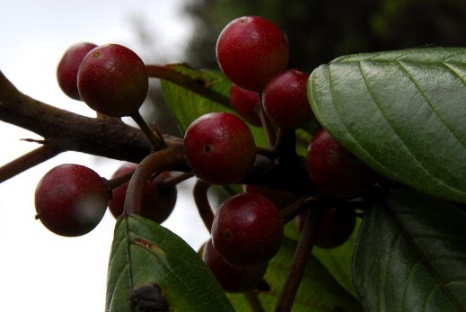 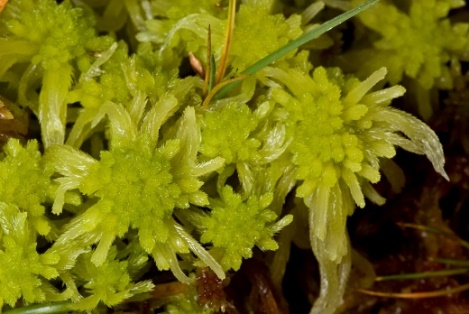 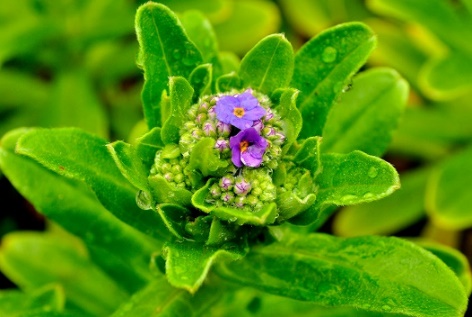 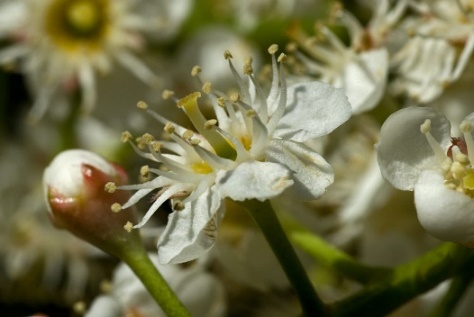 Quadro de Ação Prioritária para a Rede Natura 2000 (PAF)
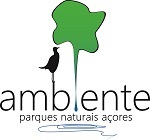 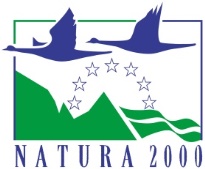 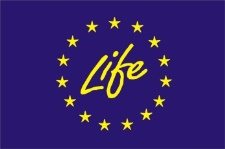 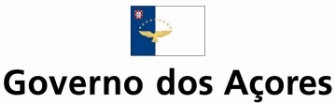 O PAF é um instrumento estratégico de planeamento plurianual, destinado a fornecer uma visão global das medidas necessárias para implantar a Rede Natura 2000 e as respetivas infrastruturas verdes ao nível da UE.

Especifica as necessidades de financiamento destas medidas e estabelece um elo de ligação entre essas necessidades e os correspondentes programas de financiamento da UE.

De acordo com os objetivos da Diretiva Habitats, que estabelece a Rede Natura 2000, as medidas a identificar no PAF destinam-se essencialmente a garantir a conservação e o restabelecimento dos habitats naturais e das espécies de importância para a UE num estado de conservação favorável, tendo simultaneamente em conta as exigências económicas, sociais e culturais, bem como as particularidades regionais e locais.
Quadro de Ação Prioritária para a Rede Natura 2000 (PAF) - AÇORES
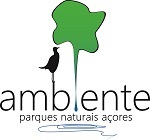 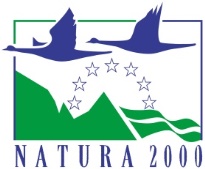 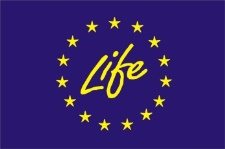 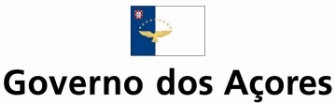 Medidas prioritárias do PAF para a RAA, no período 2014-2020:
Gestão e Valorização da Rede Natura 2000 e da Rede Regional de Áreas Protegidas;
Reforço do conhecimentim da biodiversidade e sua monitorização e vigilância;
Preservar e recuperar o património natural e a diversidade biológica;
Promoção do desenvolvimento sustentável do território;

Nota: O novo Quadro de Ação Prioritária para a RN2000, no âmbito do Quadro Financeiro Plurianual para o período 2021-2027, está a ser preparado.
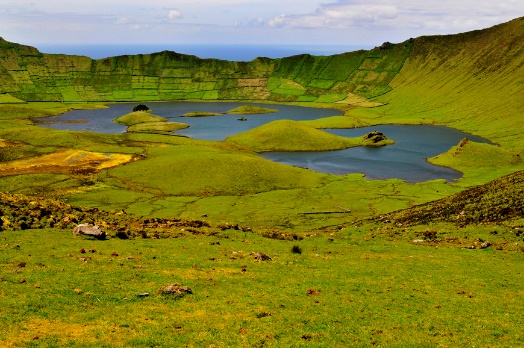 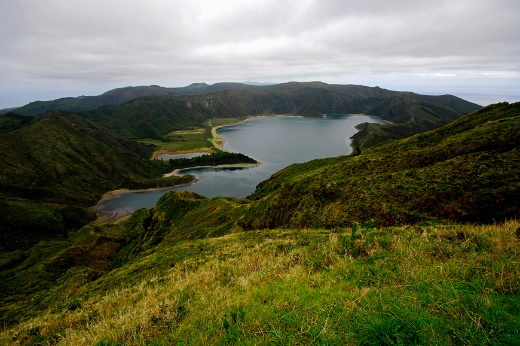 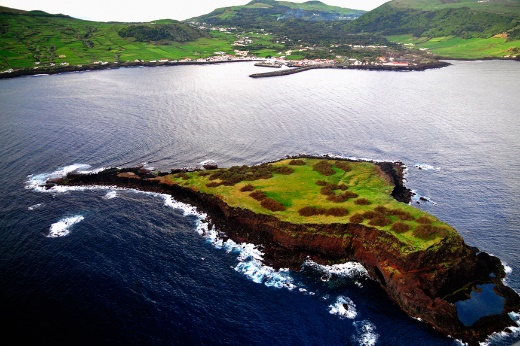 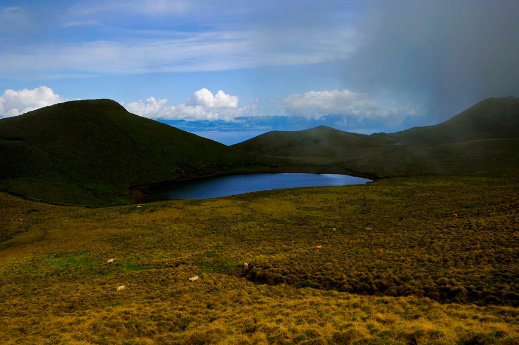 LIFE IP AZORES NATURA – Proteção ativa e gestão integrada da Rede Natura 2000 nos Açores (LIFE 17 IPE/PT/000010)
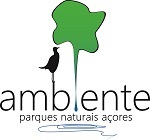 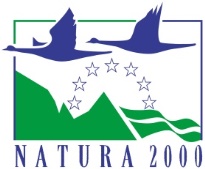 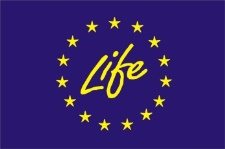 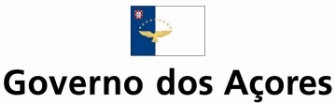 Duração: 
9 anos (01/01/2019 a 31/12/2027)
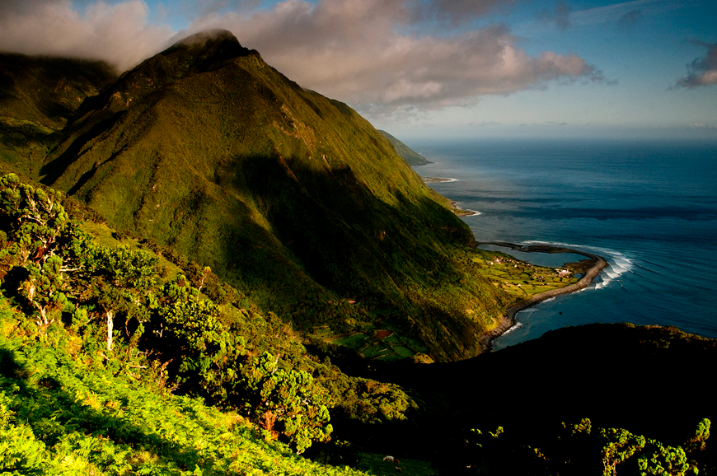 Orçamento Total: 
19 087 522€
Co-financiamento (UE): 
11 452 513€ (60%)
Fundos Complementares: 
Cerca de 12 M€
Beneficiário Coordenador: 
Direção Regional do Ambiente
Beneficiários Associados: 
Direção Regional dos Assuntos do Mar
Sociedade de Gestão e Conservação da Natureza - AZORINA 
Sociedade Portuguesa para o Estudo das Aves - SPEA
Fundación Canaria Reserva Mundial de La Biosfera La Palma
LIFE IP AZORES NATURA – Proteção ativa e gestão integrada da Rede Natura 2000 nos Açores (LIFE 17 IPE/PT/000010)
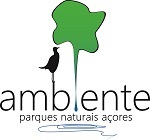 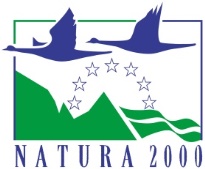 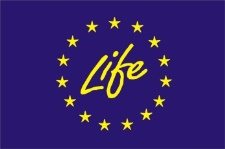 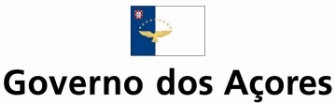 Área do projeto [Todos os sítios da Rede Natura 2000 (23 ZEC; 15 ZPE; 3 SIC)]
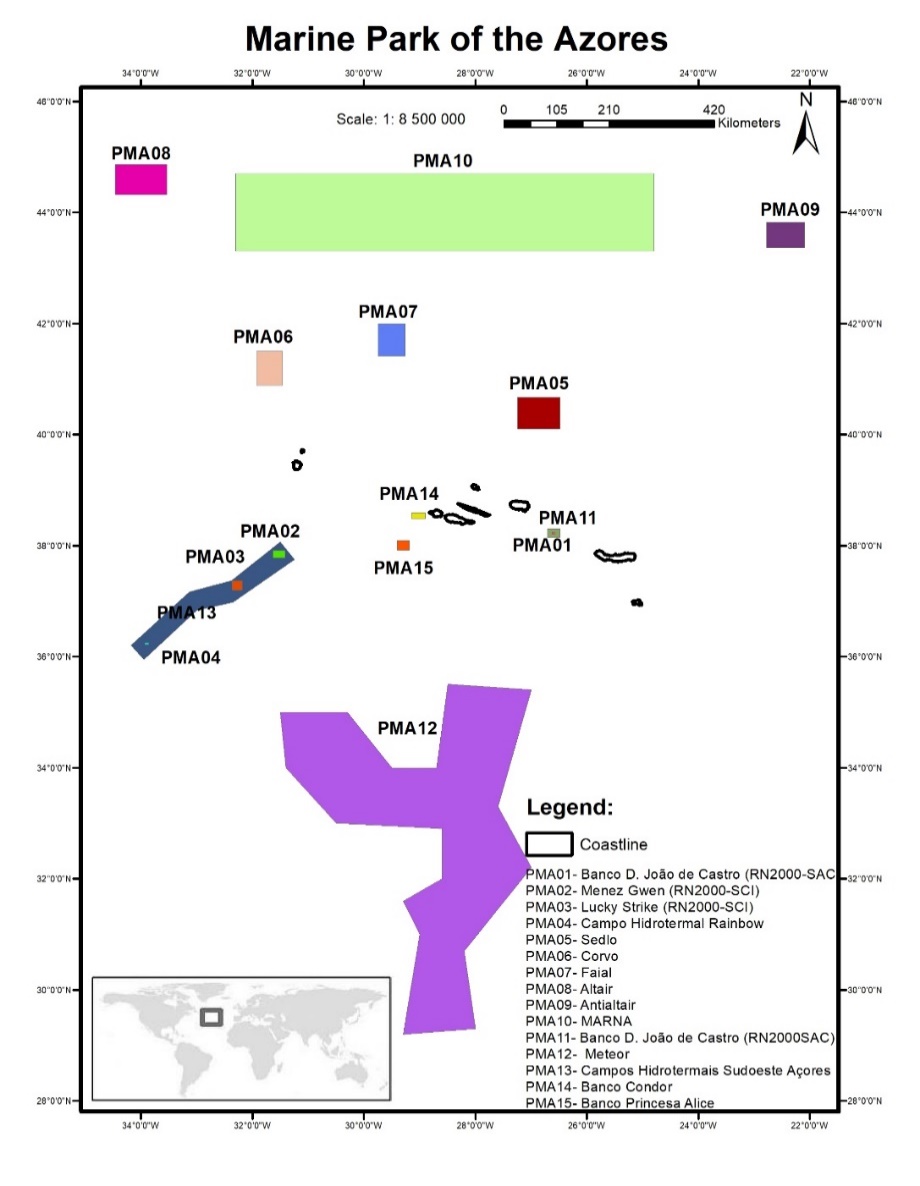 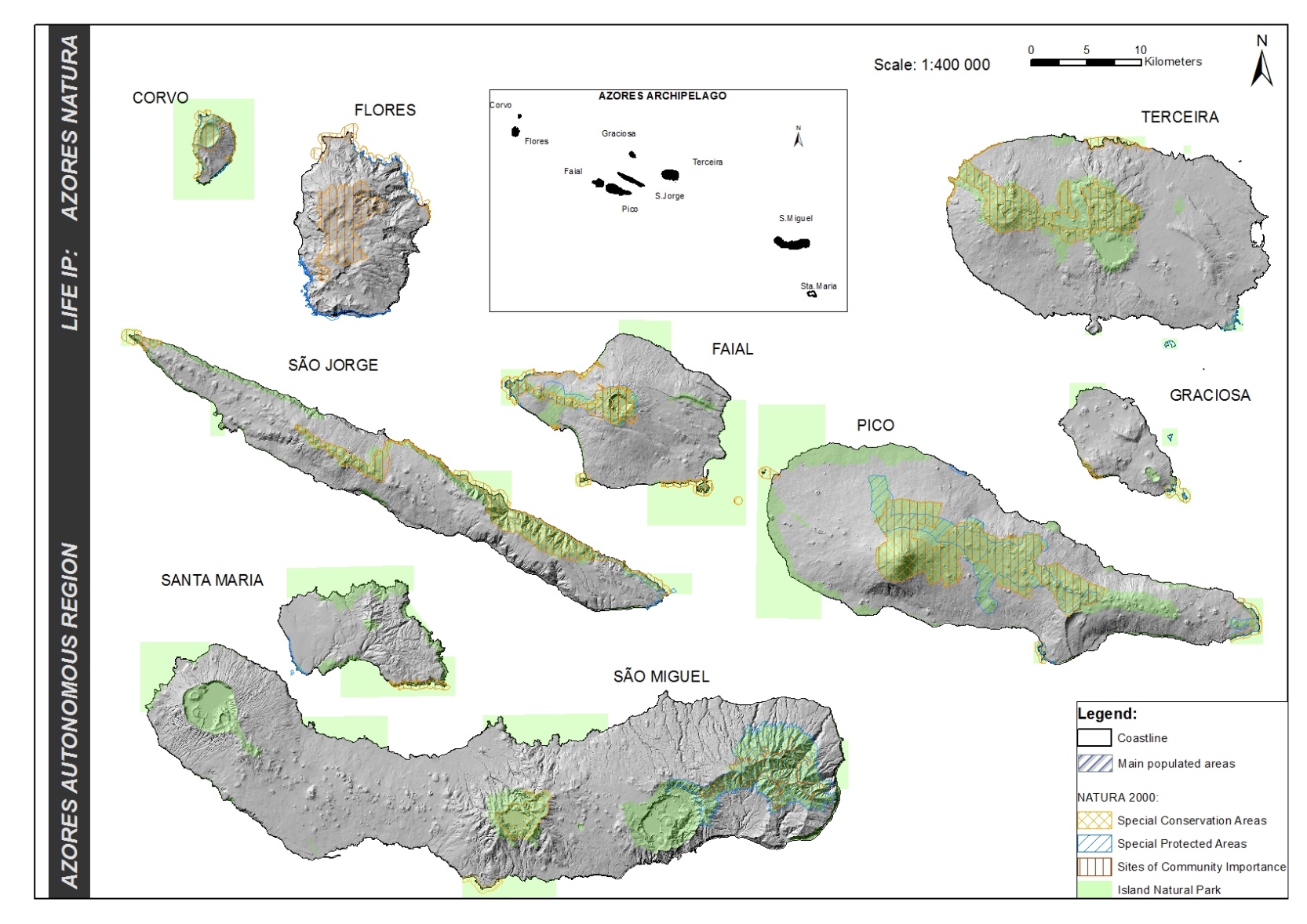 LIFE IP AZORES NATURA – Proteção ativa e gestão integrada da Rede Natura 2000 nos Açores (LIFE 17 IPE/PT/000010)
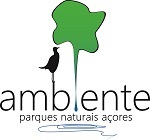 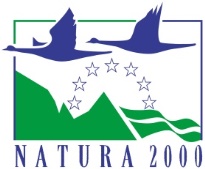 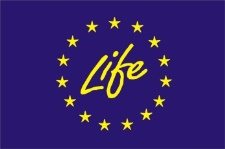 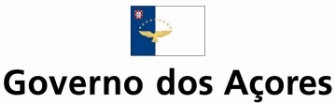 Principais objetivos:
 
Implementação do Quadro de Ação Prioritária para a Rede Natura 2000 (PAF);

Melhoria do estado de conservação para 100% dos habitats e, pelo menos, 50% de espécies (flora e fauna) descritas como desfavoráveis no último relatório submetido à UE;

Mobilização de fundos complementares para a gestão dos sítios da Rede Natura 2000, através de outros financiamentos disponíveis.
LIFE IP AZORES NATURA – Proteção ativa e gestão integrada da Rede Natura 2000 nos Açores (LIFE 17 IPE/PT/000010)
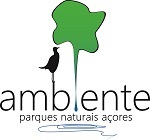 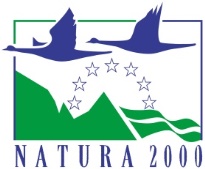 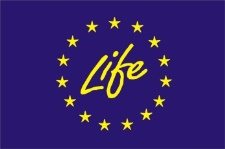 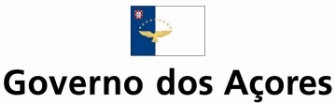 Ações:
LIFE IP AZORES NATURA – Proteção ativa e gestão integrada da Rede Natura 2000 nos Açores (LIFE 17 IPE/PT/000010)
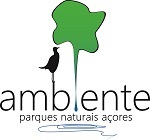 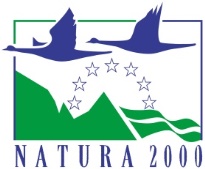 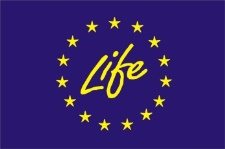 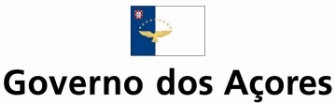 Principais resultados esperados:
 
Implementação do PAF para a RN2000 nos Açores resultando na melhoria do estado de conservação de 13 habitats e 24 espécies ao abrigo das 2 Diretivas (Aves e Habitats), incluindo flora e fauna (terrestre e marinha).


Melhoria do conhecimento da distribuição, ecologia e principais problemas/ameaças de conservação de espécies (flora/fauna) e habitats (p.e. o morcego endémico – Nyctalus azoreum);


Aumento da área pública dentro da RN2000 em 96,13ha, para restauro e recuperação de habitats protegidos;


Redução/controle e sensibilização de espécies exóticas invasoras e espécies não-indígenas marinhas;


Atualização de informação sobre espécies marinhas e designação de novos sítios marinhos;


Designação de novos SIC’s;
LIFE VIDALIA – Valorização e Inovação Dirigidos à Azorina e Lotus nas Ilhas Açorianas (LIFE 17 NAT/PT/000510)
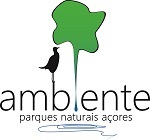 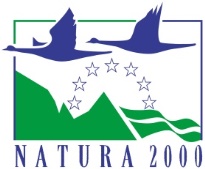 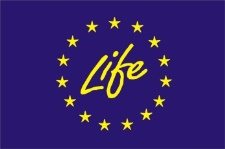 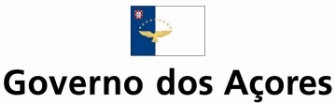 Duração: 
5 anos (01/07/2018 a 30/06/2023)
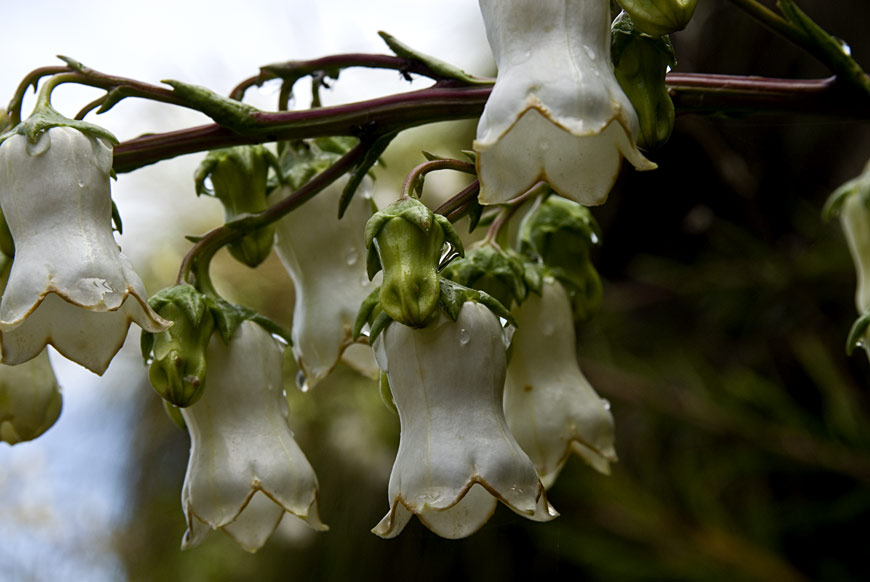 Orçamento Total: 
1 757 577€
Co-financiamento (UE): 
1 318 182€ (75%)
Beneficiário Coordenador: 
Direção Regional do Ambiente
Beneficiários Associados: 
Sociedade de Gestão e Conservação da Natureza - AZORINA
LIFE VIDALIA – Valorização e Inovação Dirigidos à Azorina e Lotus nas Ilhas Açorianas (LIFE 17 NAT/PT/000510)
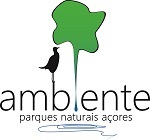 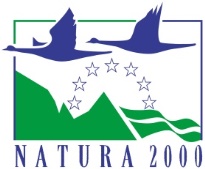 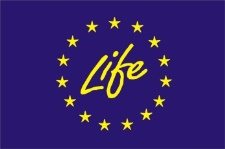 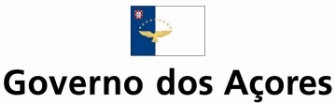 Objetivos e Âmbito
 
Alvo: duas espécies de flora endémica protegidas pelo Anexo B-II da Diretiva Habitats e prioritárias para a conservação: 
Azorina vidalii (Desfavorável - Inadequado (U1); EN);  e Lotus azoricus (Desfavorável - Mau (U2))

Como objetivo principal, o projeto visa intervir em 3 ilhas onde estas espécies ocorrem, de modo a melhorar o seu estado de conservação, de “Desfavorável” para uma condição “Favorável.
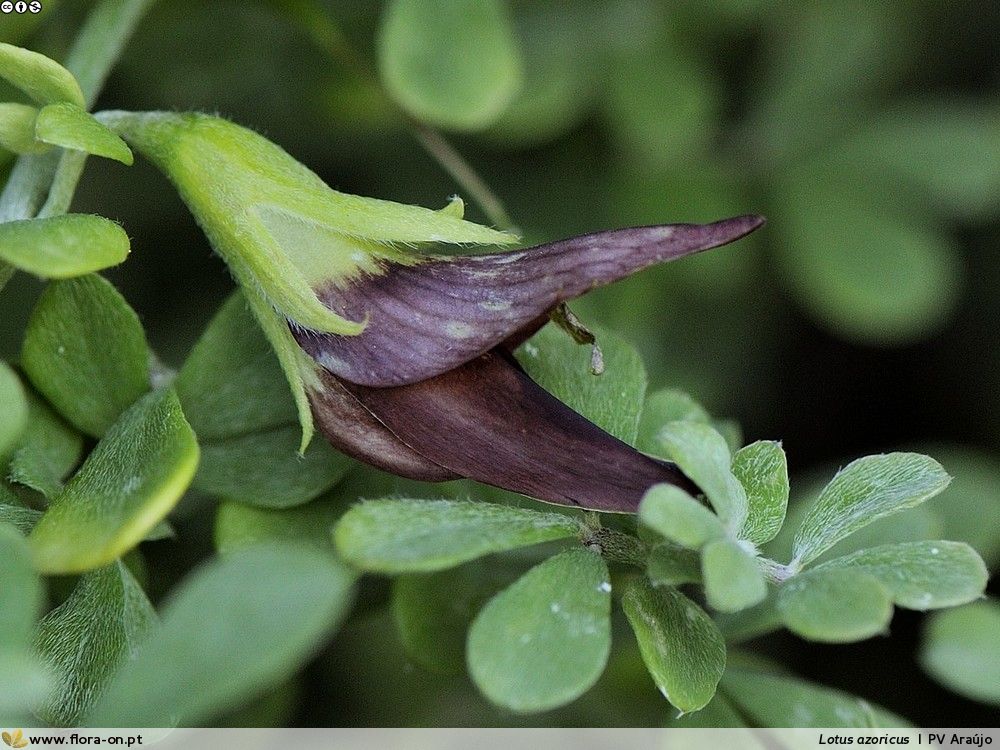 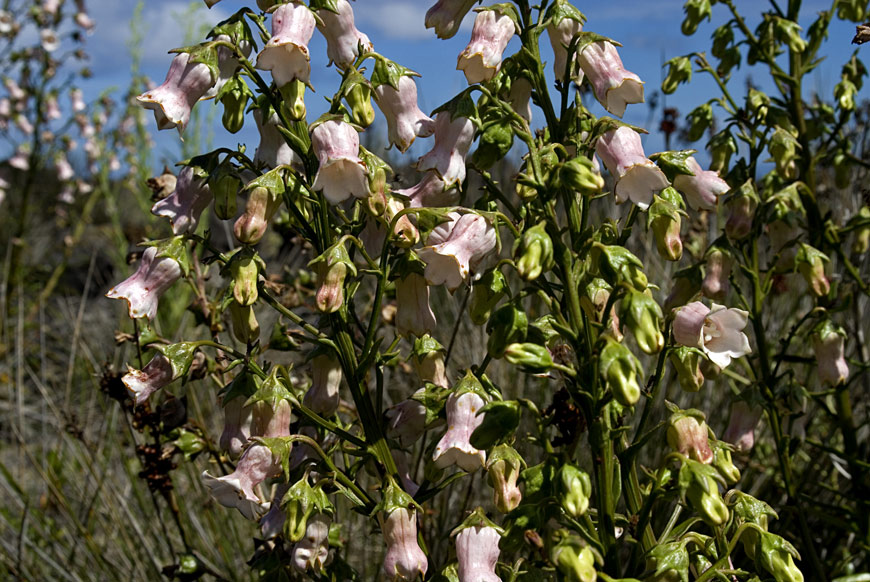 Azorina vidalii 
(vidália)
Lotus azoricus
LIFE VIDALIA – Valorização e Inovação Dirigidos à Azorina e Lotus nas Ilhas Açorianas (LIFE 17 NAT/PT/000510)
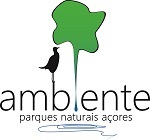 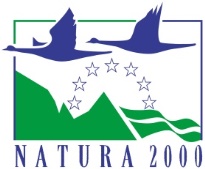 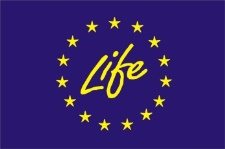 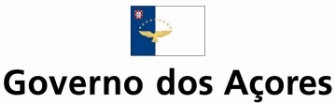 Área do projeto
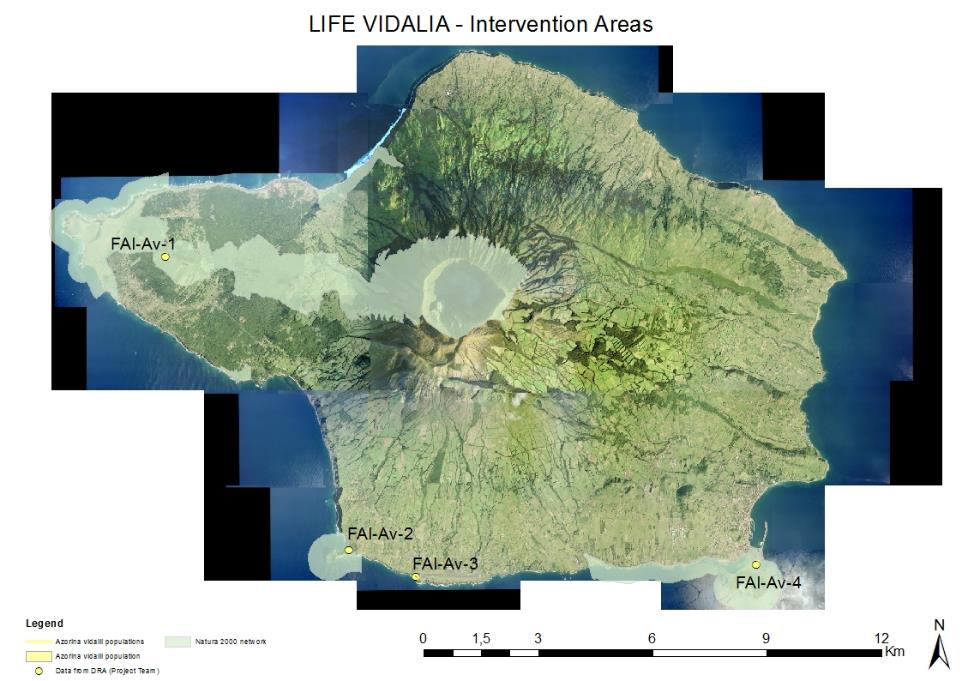 LIFE VIDALIA – Valorização e Inovação Dirigidos à Azorina e Lotus nas Ilhas Açorianas (LIFE 17 NAT/PT/000510)
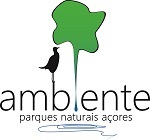 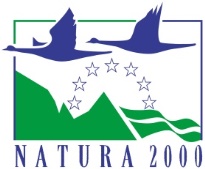 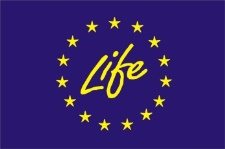 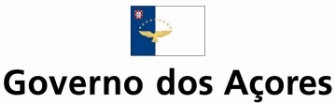 Área do projeto
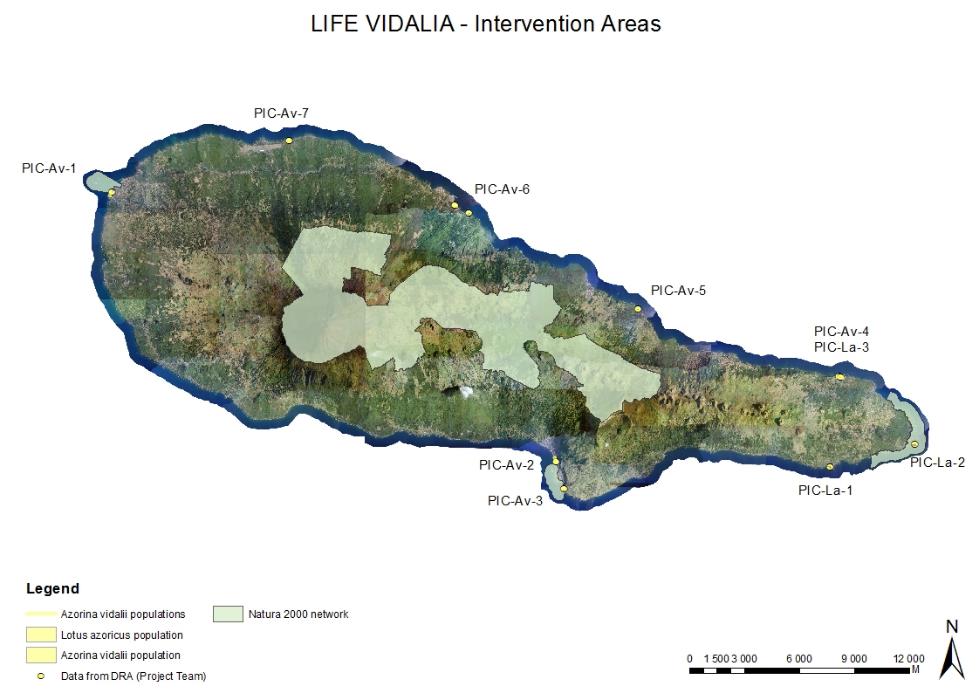 LIFE VIDALIA – Valorização e Inovação Dirigidos à Azorina e Lotus nas Ilhas Açorianas (LIFE 17 NAT/PT/000510)
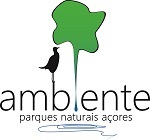 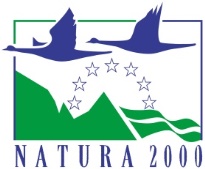 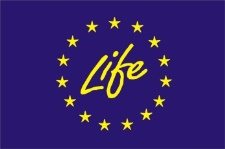 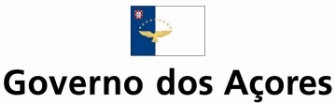 Área do projeto
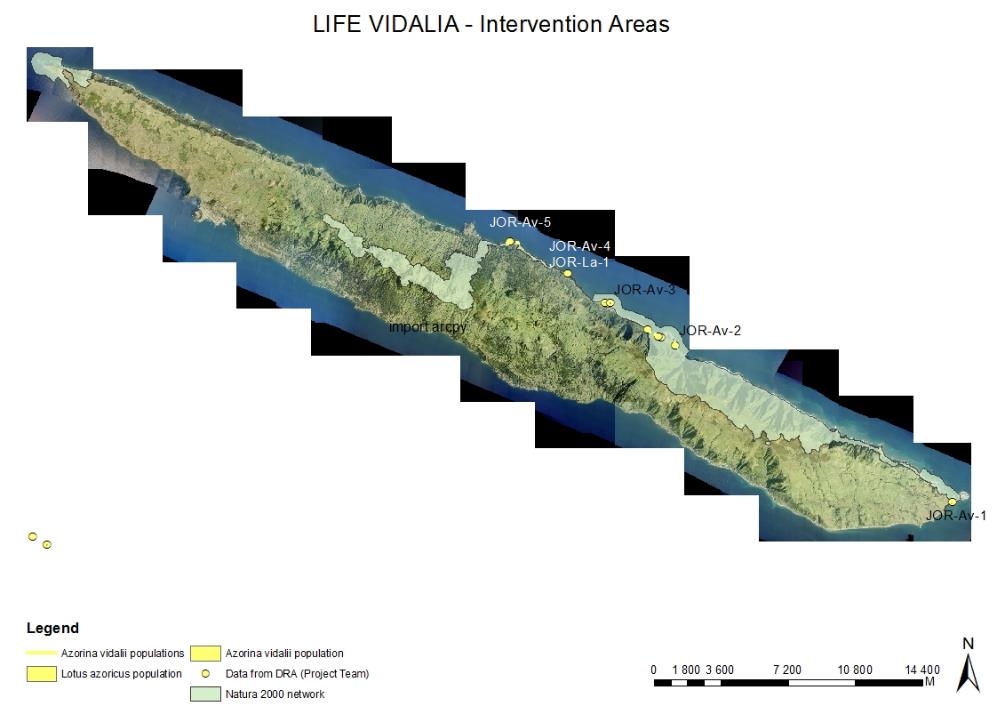 LIFE VIDALIA – Valorização e Inovação Dirigidos à Azorina e Lotus nas Ilhas Açorianas (LIFE 17 NAT/PT/000510)
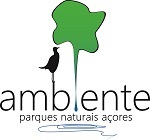 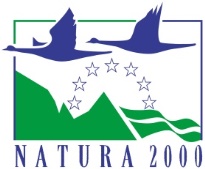 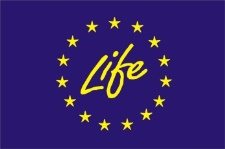 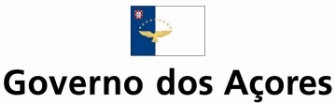 Impactos
 
Melhorar o status de conservação nas ilhas alvo (para Favorável em 100%  das populações conhecidas: 16 de Azorina vidalii, 4 de Lotus azoricus);
Reforço de 20 populações: 13349 indivíduos de Azorina vidalii, 3638 indivíduos de Lotus azoricus (232% e 434%, comparativamente aos níveis atuais);
 Melhorar o habitat circundante para criar condições de expansão em 95,80 ha (através da plantação de flora nativa e redução das ameaças de EEI);
Reforço do conhecimento técnico:
Protocolo de propagação melhorado para Lotus azoricus
Novos métodos de controlo de roedores
Desenvolvimento das melhores técnicas de controlo para 8 espécies de flora do Top 100 Macaronésia.
Aumentar a capacidade para futuras necessidades (alargamento do viveiro de plantas; contratação e formação de pessoal);
Aumentar a sensibilização e mudanças de atitude em diversas audiências alvo (p.e. escolas e parceiros importantes como ONGs, agentes de turismo e organizações do terceiro setor), assegurando o seu envolvimento ativo em conservação concreta.
Estratégia da Direção Regional do Ambiente: contributo do Programa LIFE
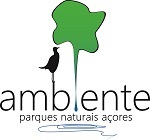 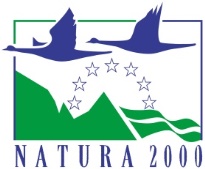 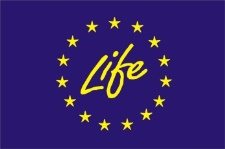 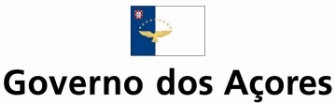 Projeto tradicional submetido e em fase de avaliação:
LIFE BEETLES – Bringing Environmental and Ecological Threats Lower To Endangered Species (LIFE18 NAT/PT/000864)
O principal objetivo deste projeto é melhorar o tamanho das populações, área de distribuição e estado de conservação das populações selvagens de Tarphius floresensis, Pseudanchomenus aptinoides e Trechus terrabravensis, que estão Criticamente Ameaçados devido à perda do habitat, quantitativa e qualitativamente, resultado do uso da terra e de Espécies Exóticas Invasoras.
O projeto será executado em 3 ilhas: Terceira, Pico e Flores, em que a Direção Regional do Ambiente é o beneficiário coordenador e a AZORINA o beneficiário associado´;
Duração de 5 anos (01/08/2019 – 31/07/2024);
Orçamento total de cerca de 1 775 374€, em que a contribuição da EU é de 976 456€ (55%).
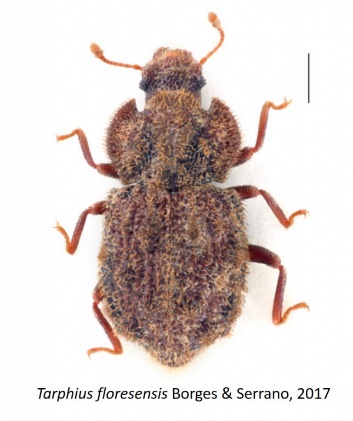 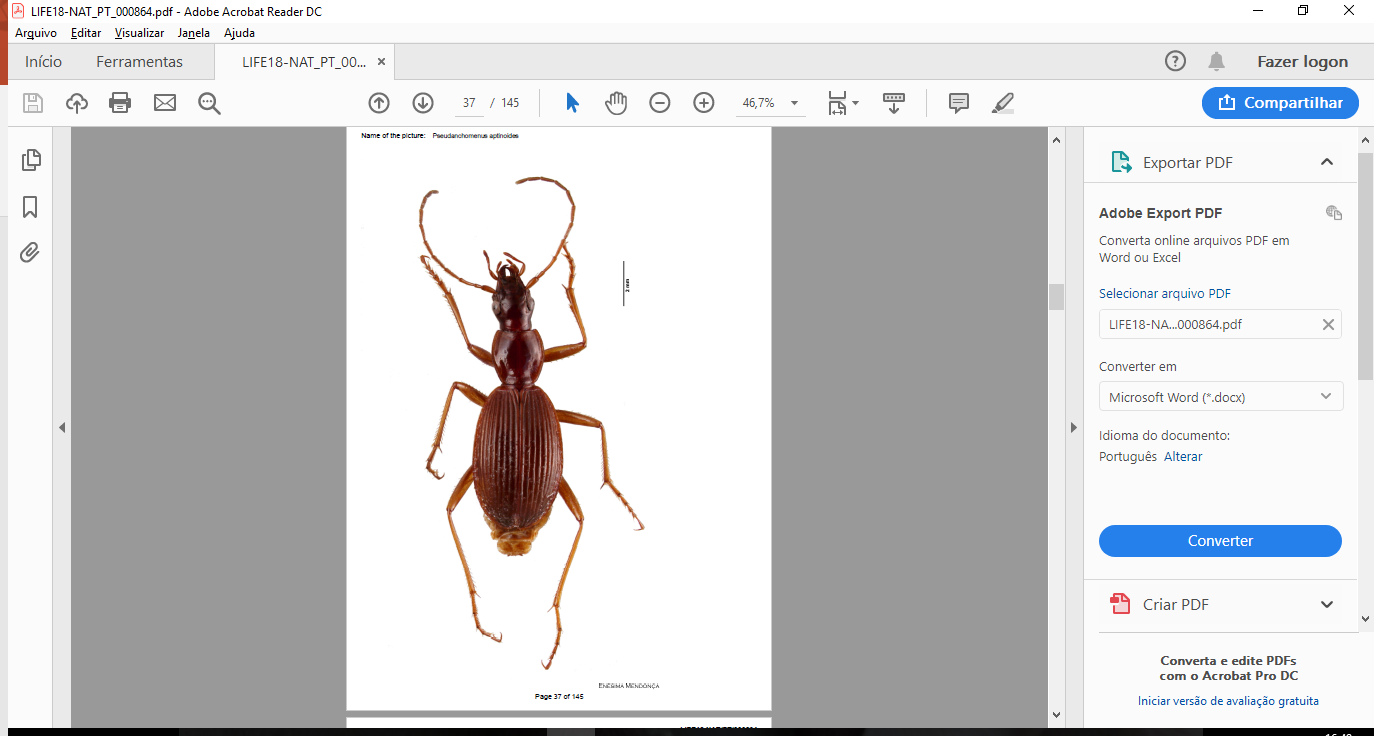 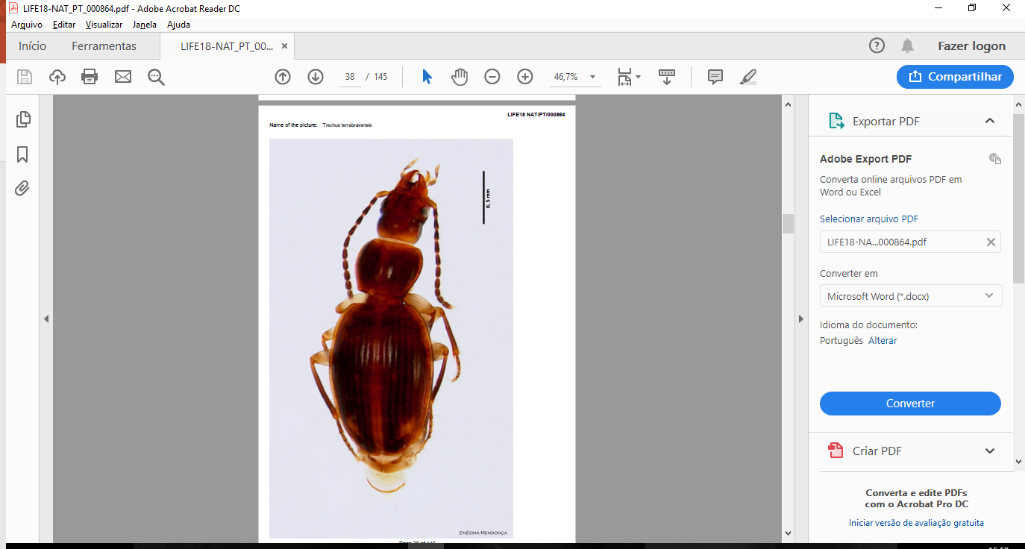 Estratégia da Direção Regional do Ambiente: contributo do Programa LIFE
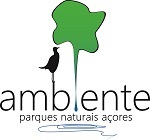 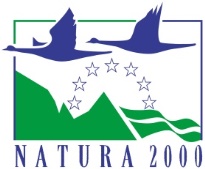 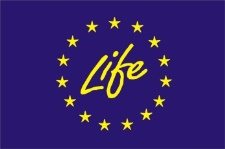 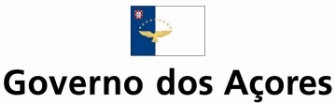 Projeto Integrado em Alterações Climáticas: em preparação :
Implementação do Programa Regional para as Alterações Climáticas
Submissão da Concept Note em Setembro de 2019
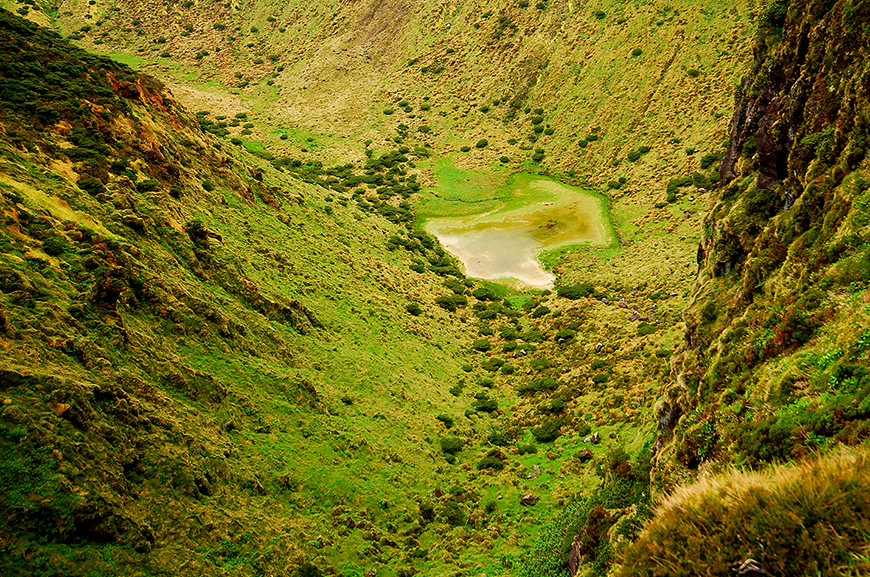 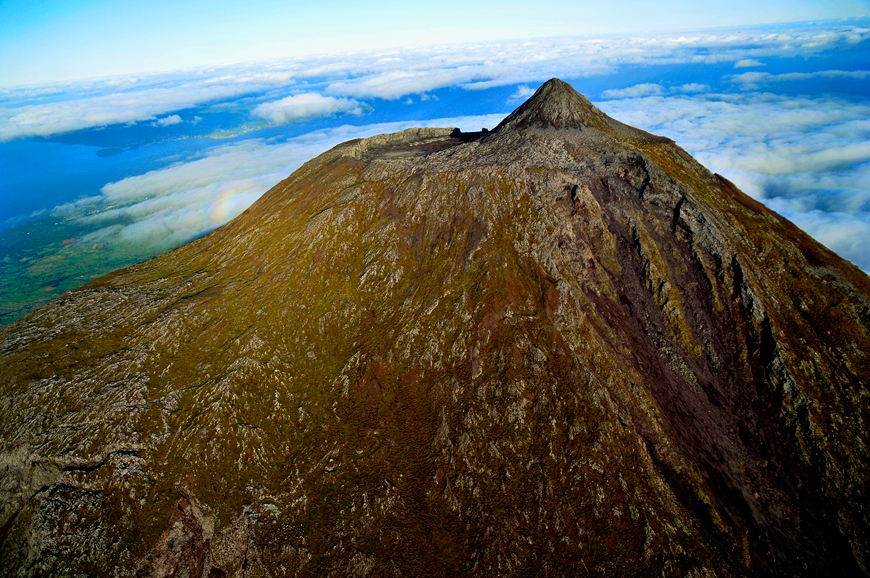 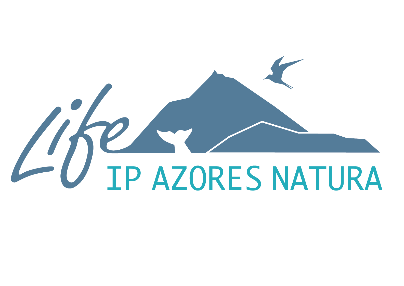 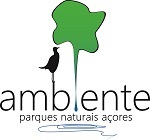 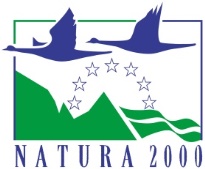 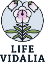 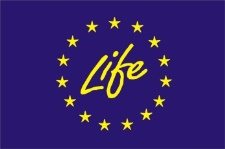 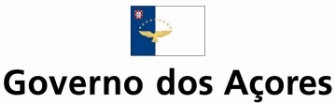 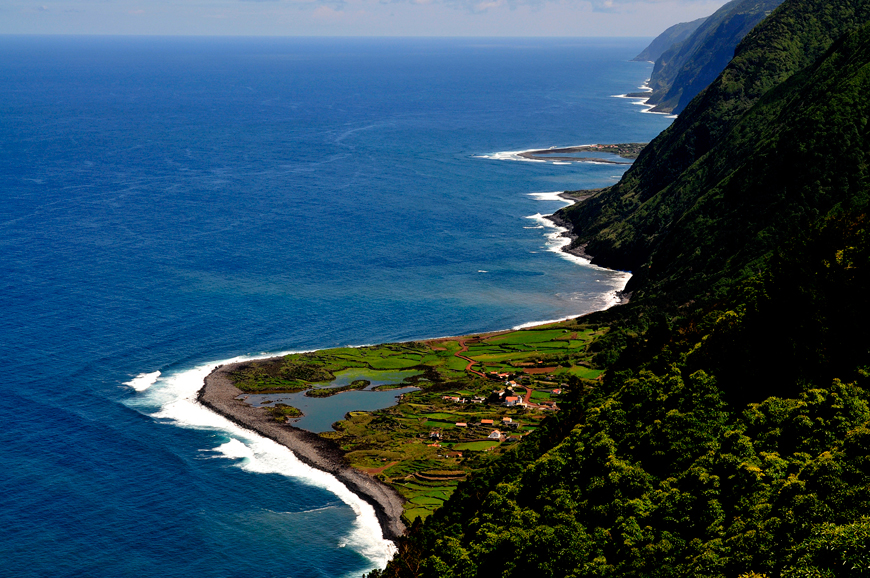 Obrigado pela atenção!